CASE STUDY 1: Linux and Android
Tanenbaum & Bo, Modern  Operating Systems:4th ed., (c) 2013 Prentice-Hall, Inc. All rights reserved.
History of UNIX and Linux
UNICS
PDP-11 UNIX
Portable UNIX
Berkeley UNIX
Standard UNIX
MINIX
Linux
Tanenbaum & Bo, Modern  Operating Systems:4th ed., (c) 2013 Prentice-Hall, Inc. All rights reserved.
Linux Goals
Simplicity, elegance, consistency
Power and flexibility
Lack of useless redundancy
Tanenbaum & Bo, Modern  Operating Systems:4th ed., (c) 2013 Prentice-Hall, Inc. All rights reserved.
Linux Kernel Structure
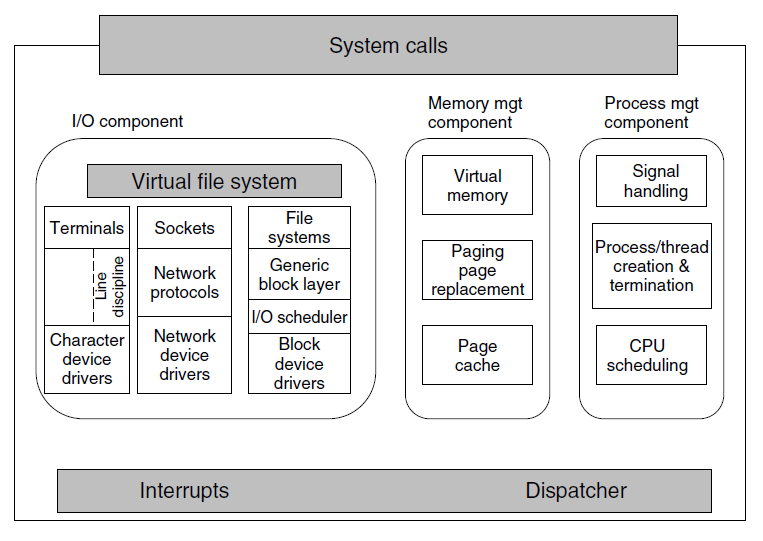 Structure of the Linux kernel
Tanenbaum & Bo, Modern  Operating Systems:4th ed., (c) 2013 Prentice-Hall, Inc. All rights reserved.
Interfaces to Linux
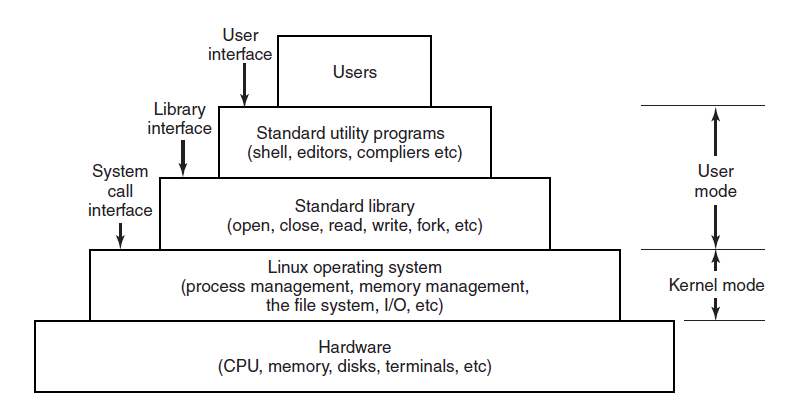 The layers in a Linux system.
Tanenbaum & Bo, Modern  Operating Systems:4th ed., (c) 2013 Prentice-Hall, Inc. All rights reserved.
The Shell
Command line interface
Faster
More powerful
Easily extensible
First word entered will be a program name
Commands take arguments
Wild card characters used
Filters, pipes used
Shell scripts
Tanenbaum & Bo, Modern  Operating Systems:4th ed., (c) 2013 Prentice-Hall, Inc. All rights reserved.
Linux Utility Programs
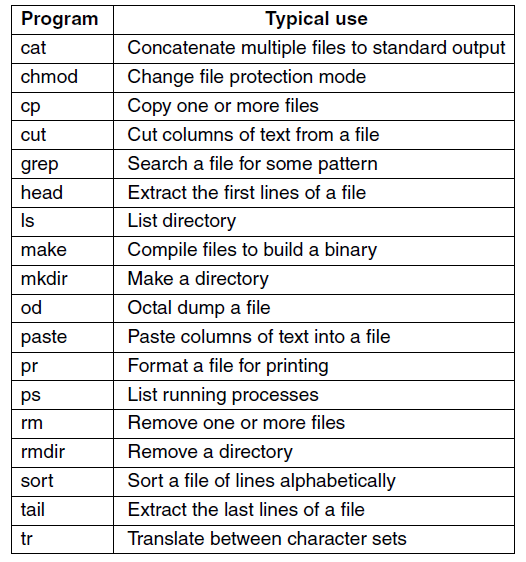 A few of the common Linux utility programs required by POSIX.
Tanenbaum & Bo, Modern  Operating Systems:4th ed., (c) 2013 Prentice-Hall, Inc. All rights reserved.
Processes: Fundamental Concepts
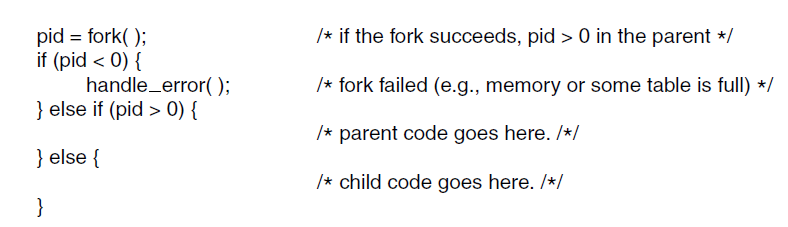 Process creation in Linux.
Tanenbaum & Bo, Modern  Operating Systems:4th ed., (c) 2013 Prentice-Hall, Inc. All rights reserved.
Process Management System Calls in Linux
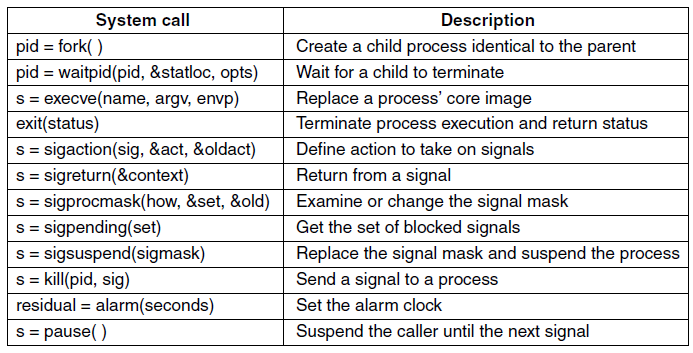 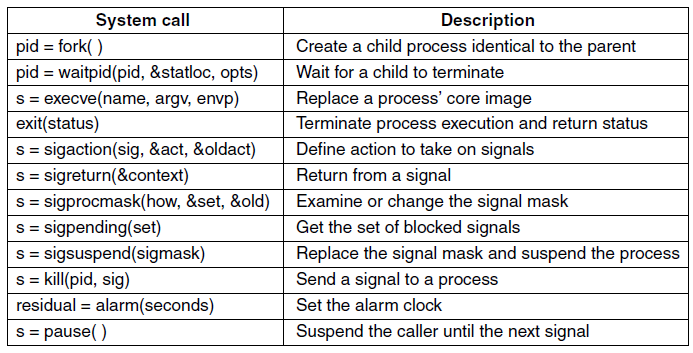 Some system calls relating to processes.
Tanenbaum & Bo, Modern  Operating Systems:4th ed., (c) 2013 Prentice-Hall, Inc. All rights reserved.
Implementation of Processes and Threads in Linux
Process descriptors
Scheduling parameters
Memory image
Signals
Machine registers
System call state
File descriptor table
Accounting
Kernel stack
Miscellaneous
Tanenbaum & Bo, Modern  Operating Systems:4th ed., (c) 2013 Prentice-Hall, Inc. All rights reserved.
Implementation of Processes and Threads in Linux
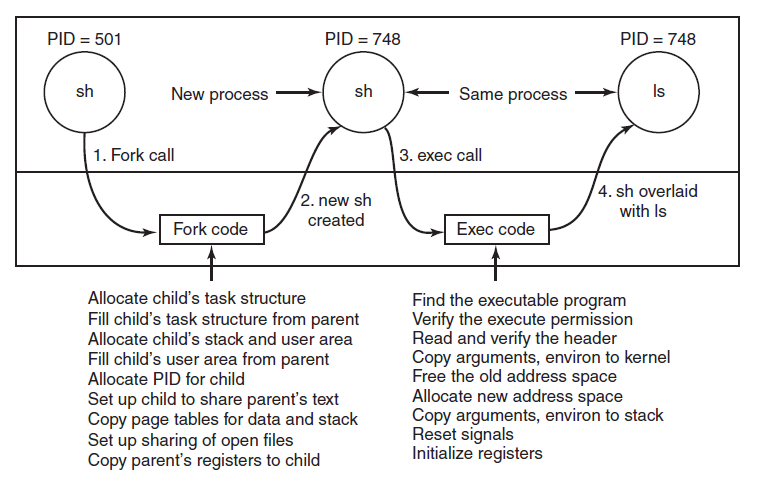 The steps in executing the command ls typed to the shell.
Tanenbaum & Bo, Modern  Operating Systems:4th ed., (c) 2013 Prentice-Hall, Inc. All rights reserved.
Threads in Linux
Native POSIX Thread Library (NPTL) is a 
software feature that enables the Linux kernel to efficiently run programs 
written to use POSIX Threads.

New threads are created with the clone() system call.
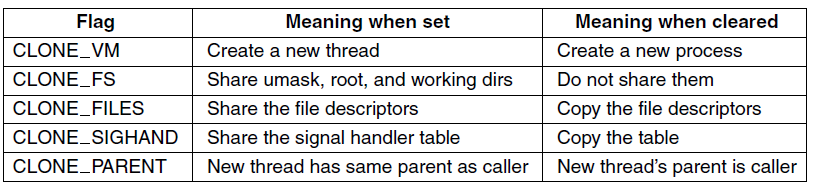 Bits in the sharing flags bitmap.
Tanenbaum & Bo, Modern  Operating Systems:4th ed., (c) 2013 Prentice-Hall, Inc. All rights reserved.
Threads in Linux
Linux does not distinguish between processes or threads
Uses tasks  to refer to a flow of control within a program.
Scheduling in Linux
Three classes of threads for scheduling purposes:
Real-time FIFO.
Real-time round robin.
Timesharing.
Tanenbaum & Bo, Modern  Operating Systems:4th ed., (c) 2013 Prentice-Hall, Inc. All rights reserved.
Memory ManagementFundamental Concepts
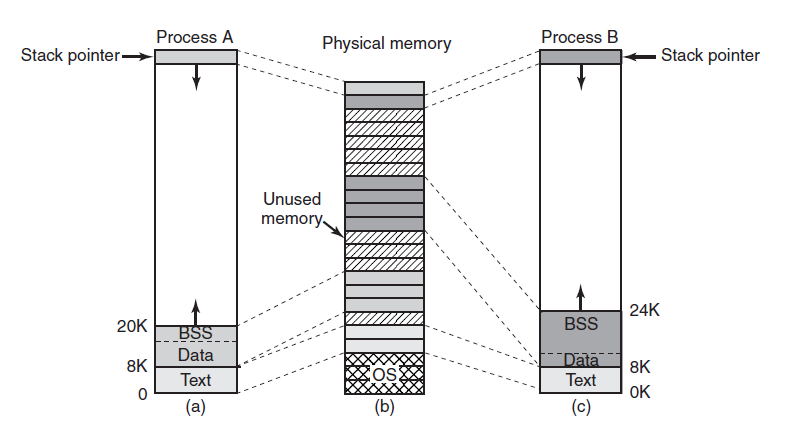 (a) Process A’s virtual address space. (b) Physical memory. (c) Process B’s virtual address space.
Tanenbaum & Bo, Modern  Operating Systems:4th ed., (c) 2013 Prentice-Hall, Inc. All rights reserved.
Memory ManagementFundamental Concepts
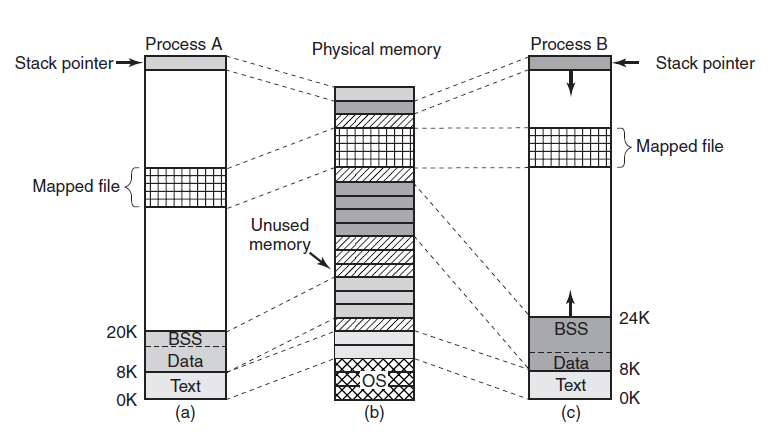 Two processes can share a mapped file.
Tanenbaum & Bo, Modern  Operating Systems:4th ed., (c) 2013 Prentice-Hall, Inc. All rights reserved.
Implementation of I/O in Linux
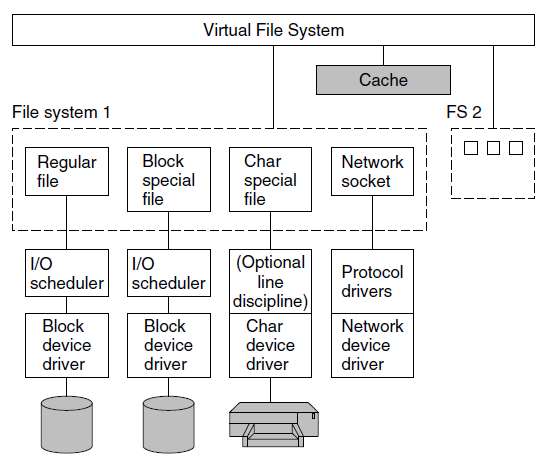 The Linux I/O system showing one file system in detail.
Tanenbaum & Bo, Modern  Operating Systems:4th ed., (c) 2013 Prentice-Hall, Inc. All rights reserved.
The Linux Virtual File System
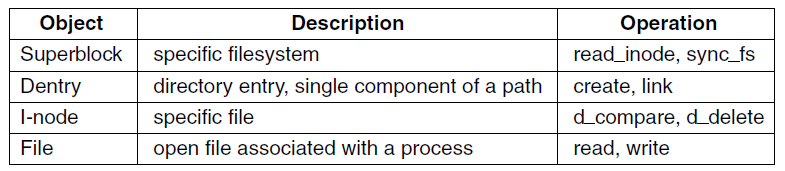 File system abstractions supported by the VFS.
Tanenbaum & Bo, Modern  Operating Systems:4th ed., (c) 2013 Prentice-Hall, Inc. All rights reserved.
Implementation of I/O in Linux
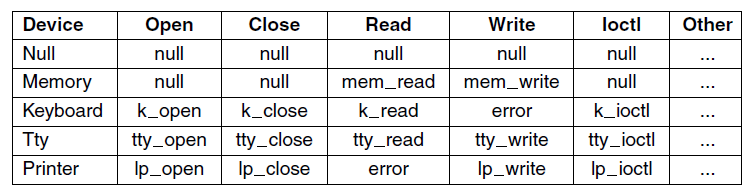 Some of the file operations supported for typical character devices.
Tanenbaum & Bo, Modern  Operating Systems:4th ed., (c) 2013 Prentice-Hall, Inc. All rights reserved.
Linux File System:Fundamental Concepts (1)
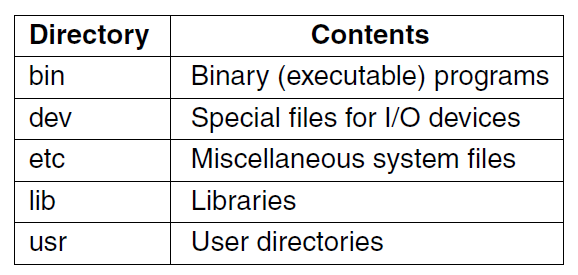 Some important directories found in most Linux systems.
Tanenbaum & Bo, Modern  Operating Systems:4th ed., (c) 2013 Prentice-Hall, Inc. All rights reserved.
I/O in Linux – Networking
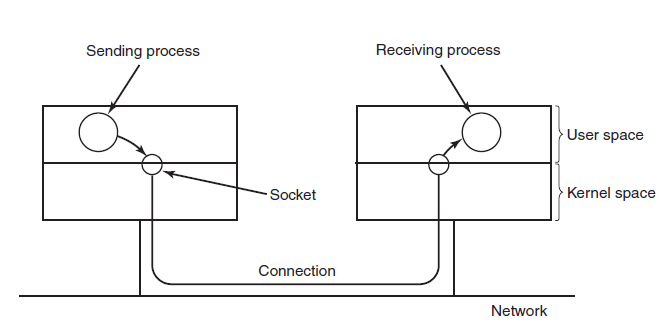 The uses of sockets for networking
Tanenbaum & Bo, Modern  Operating Systems:4th ed., (c) 2013 Prentice-Hall, Inc. All rights reserved.
File System Calls in Linux
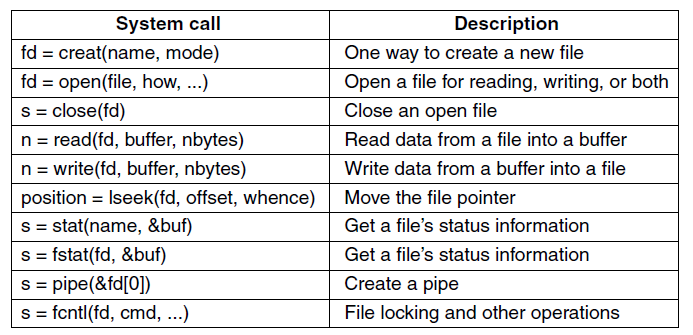 Some system calls relating to files.
Tanenbaum & Bo, Modern  Operating Systems:4th ed., (c) 2013 Prentice-Hall, Inc. All rights reserved.
File System Calls in Linux
stat()  system call that returns file attributes about an inode.
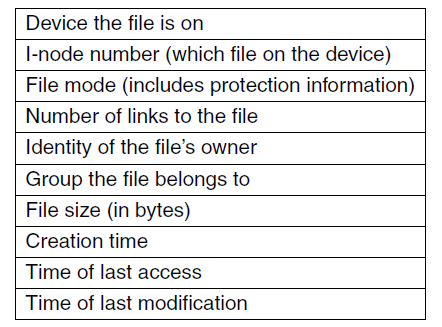 The fields returned by the stat system call.
Tanenbaum & Bo, Modern  Operating Systems:4th ed., (c) 2013 Prentice-Hall, Inc. All rights reserved.
File System Calls in Linux
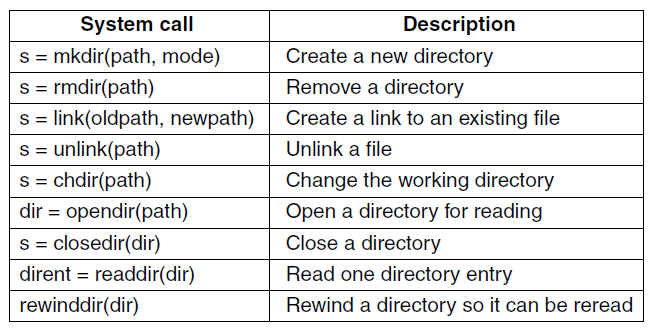 Some system calls relating to directories.
Tanenbaum & Bo, Modern  Operating Systems:4th ed., (c) 2013 Prentice-Hall, Inc. All rights reserved.
NFS Architecture
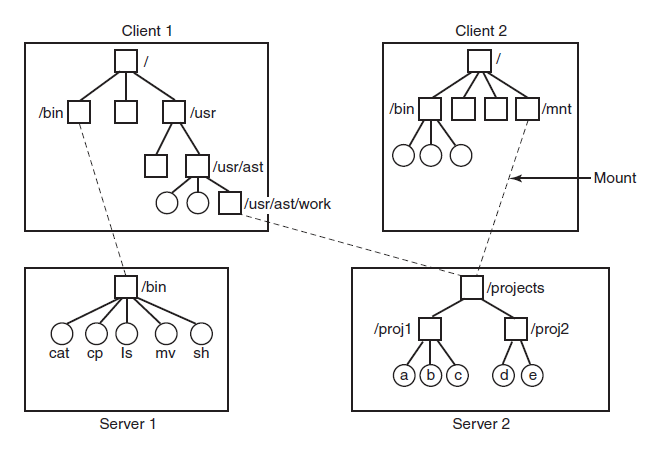 Figure 10-35. Examples of remote mounted file systems. Directories are shown as squares and files are shown as circles.
Tanenbaum & Bo, Modern  Operating Systems:4th ed., (c) 2013 Prentice-Hall, Inc. All rights reserved.
NFS Implementation
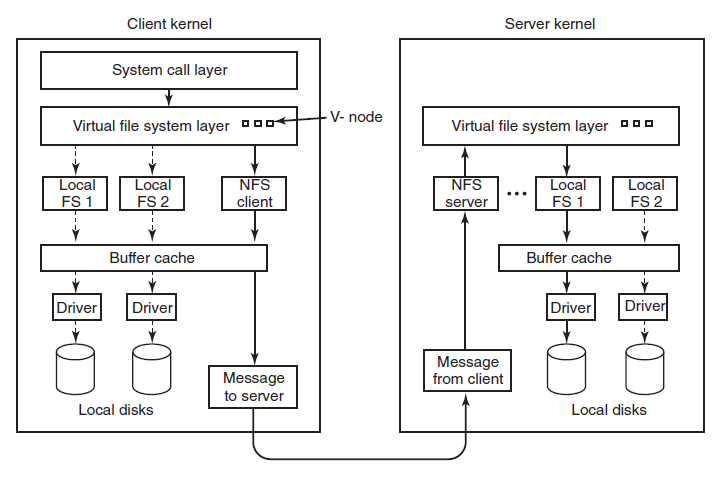 The NFS layer structure
Tanenbaum & Bo, Modern  Operating Systems:4th ed., (c) 2013 Prentice-Hall, Inc. All rights reserved.
Linux Security Fundamental Concepts
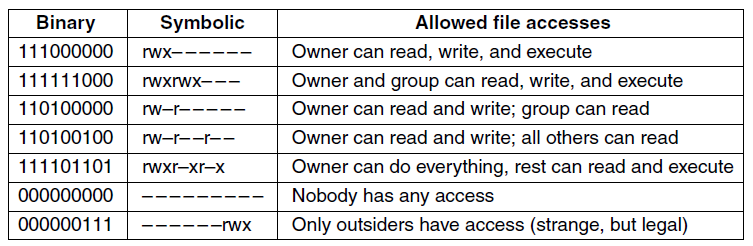 Some example file protection modes.
Tanenbaum & Bo, Modern  Operating Systems:4th ed., (c) 2013 Prentice-Hall, Inc. All rights reserved.
Security System Calls in Linux
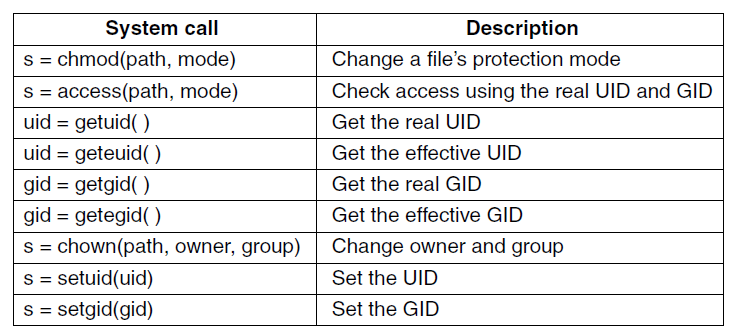 Some system calls relating to security.
Tanenbaum & Bo, Modern  Operating Systems:4th ed., (c) 2013 Prentice-Hall, Inc. All rights reserved.
Android
Tanenbaum & Bo, Modern  Operating Systems:4th ed., (c) 2013 Prentice-Hall, Inc. All rights reserved.
Android – Design Goals
Open-source platform for mobile devices
Support 3rd party apps with robust, stable API
3rd party apps compete on level playing field
Users need not deeply trust 3rd party apps
Support mobile user interaction
Manage app processes for users
Encourage apps to interoperate, collaborate
Full general-purpose OS
Tanenbaum & Bo, Modern  Operating Systems:4th ed., (c) 2013 Prentice-Hall, Inc. All rights reserved.
Android Architecture Overview
Tanenbaum & Bo, Modern  Operating Systems:4th ed., (c) 2013 Prentice-Hall, Inc. All rights reserved.
Dalvik
Process virtual machine with just-in-time compilation
.dex files (Dalvik executables)
Translated from java bytecode
Tanenbaum & Bo, Modern  Operating Systems:4th ed., (c) 2013 Prentice-Hall, Inc. All rights reserved.
Android Architecture
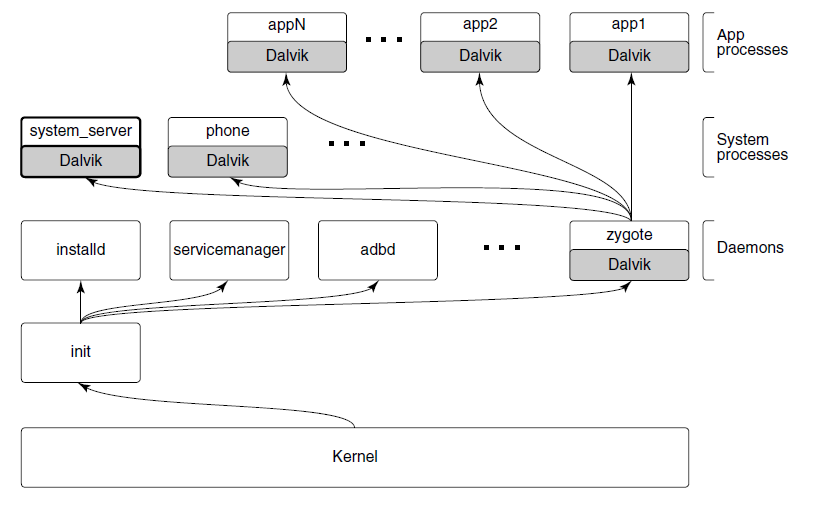 Android process hierarchy.
Tanenbaum & Bo, Modern  Operating Systems:4th ed., (c) 2013 Prentice-Hall, Inc. All rights reserved.
Android Runtime (ART)
Ahead-of-time (AOT) compilation
Compiles into machine code at installation
Tanenbaum & Bo, Modern  Operating Systems:4th ed., (c) 2013 Prentice-Hall, Inc. All rights reserved.
Application SandboxesSecurity
Runs applications in a sandbox
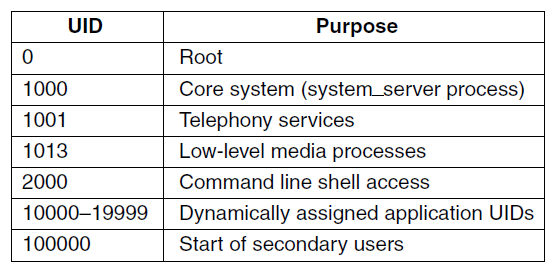 Tanenbaum & Bo, Modern  Operating Systems:4th ed., (c) 2013 Prentice-Hall, Inc. All rights reserved.
Android Architecture (2)
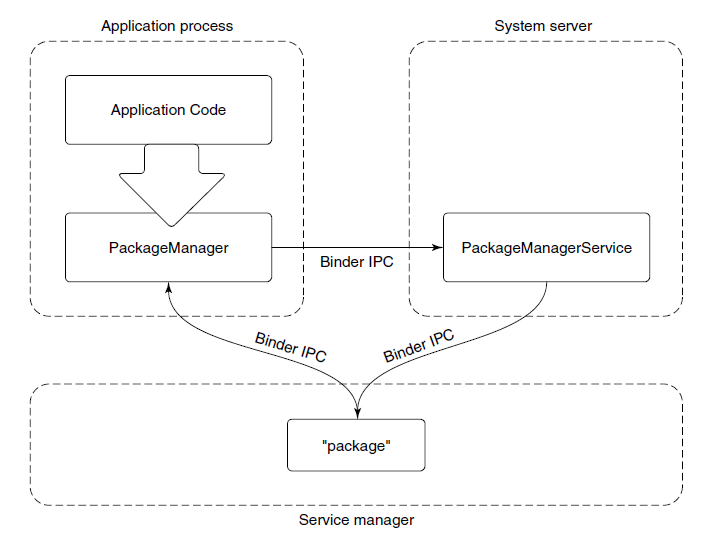 Publishing and interacting with system services.
Tanenbaum & Bo, Modern  Operating Systems:4th ed., (c) 2013 Prentice-Hall, Inc. All rights reserved.
Wake Locks
Contrast idle CPU, true sleep
Idle state may use more power than true sleep
Idle CPU can wake up at any moment if work becomes available
Idle CPU does not tell you that you can turn off other hardware not needed in true sleep
Tanenbaum & Bo, Modern  Operating Systems:4th ed., (c) 2013 Prentice-Hall, Inc. All rights reserved.
Dalvik
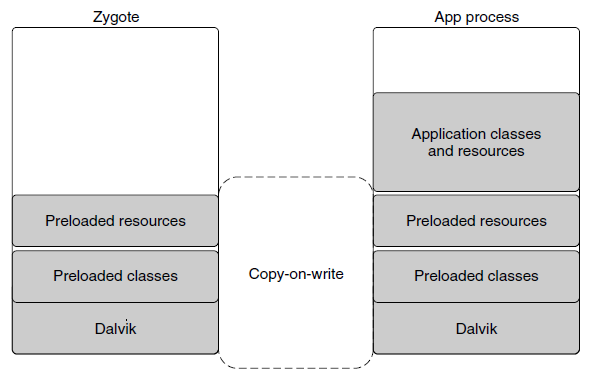 Figure 10-41. Creating a new Dalvik process from zygote.
Tanenbaum & Bo, Modern  Operating Systems:4th ed., (c) 2013 Prentice-Hall, Inc. All rights reserved.
Binder IPC
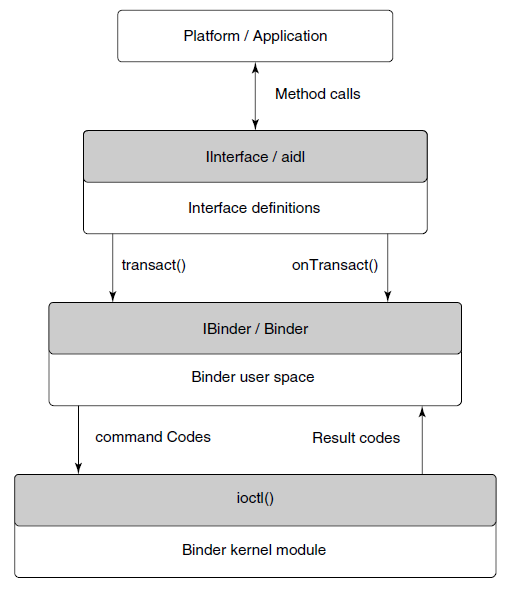 Binder IPC architecture.
Tanenbaum & Bo, Modern  Operating Systems:4th ed., (c) 2013 Prentice-Hall, Inc. All rights reserved.
Binder Kernel Module (1)
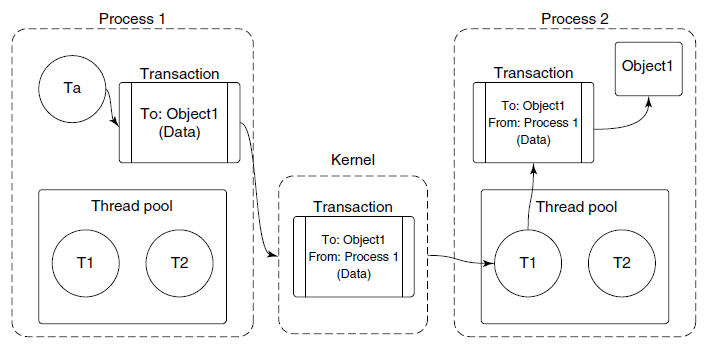 Basic Binder IPC transaction
Tanenbaum & Bo, Modern  Operating Systems:4th ed., (c) 2013 Prentice-Hall, Inc. All rights reserved.
Binder Kernel Module (2)
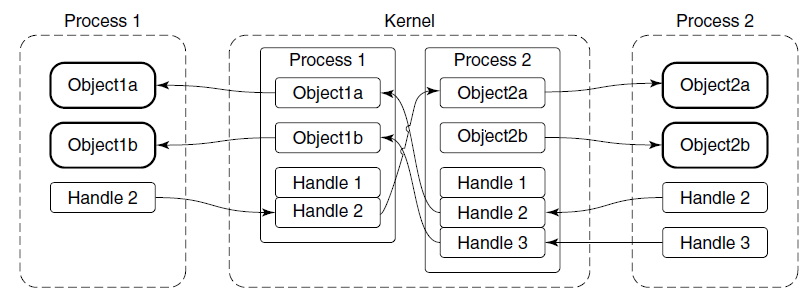 Binder cross-process object mapping.
Tanenbaum & Bo, Modern  Operating Systems:4th ed., (c) 2013 Prentice-Hall, Inc. All rights reserved.
Binder Kernel Module (3)
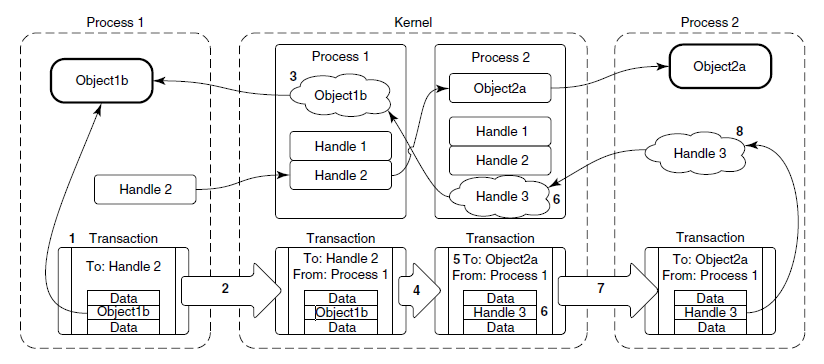 Transferring Binder objects between processes.
Tanenbaum & Bo, Modern  Operating Systems:4th ed., (c) 2013 Prentice-Hall, Inc. All rights reserved.
Binder User-Space API (1)
User-space object-oriented library
IBinder is an abstract interface for a Binder object
Binder is a concrete Binder object
Parcel is a container for reading and writing data that is in a Binder transaction.
Tanenbaum & Bo, Modern  Operating Systems:4th ed., (c) 2013 Prentice-Hall, Inc. All rights reserved.
Binder User-Space API (2)
Three classes now make it fairly easy to write IPC code:
Subclass from Binder.
Implement onTransact to decode and execute incoming calls.
Implement corresponding code to create a Parcel that can be passed to that object’s transact method.
Tanenbaum & Bo, Modern  Operating Systems:4th ed., (c) 2013 Prentice-Hall, Inc. All rights reserved.
Binder User-Space API (3)
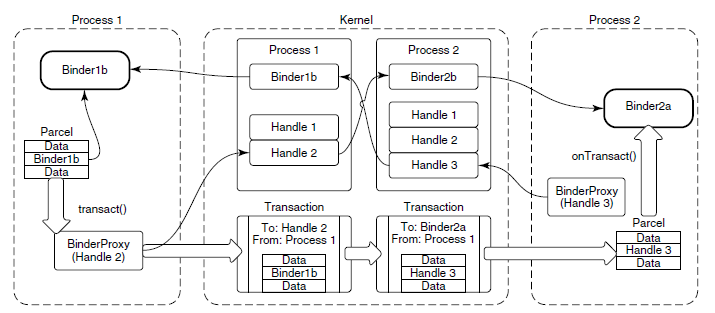 Figure 10-46. Binder user-space API.
Tanenbaum & Bo, Modern  Operating Systems:4th ed., (c) 2013 Prentice-Hall, Inc. All rights reserved.
Binder Interfaces and AIDL (1)
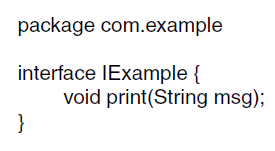 Figure 10-47. Simple interface described in AIDL.
Tanenbaum & Bo, Modern  Operating Systems:4th ed., (c) 2013 Prentice-Hall, Inc. All rights reserved.
Binder Interfaces and AIDL (2)
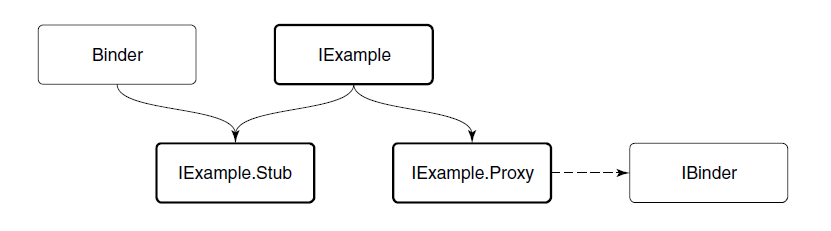 Figure 10-48. Binder interface inheritance hierarchy.
Tanenbaum & Bo, Modern  Operating Systems:4th ed., (c) 2013 Prentice-Hall, Inc. All rights reserved.
Binder Interfaces and AIDL (3)
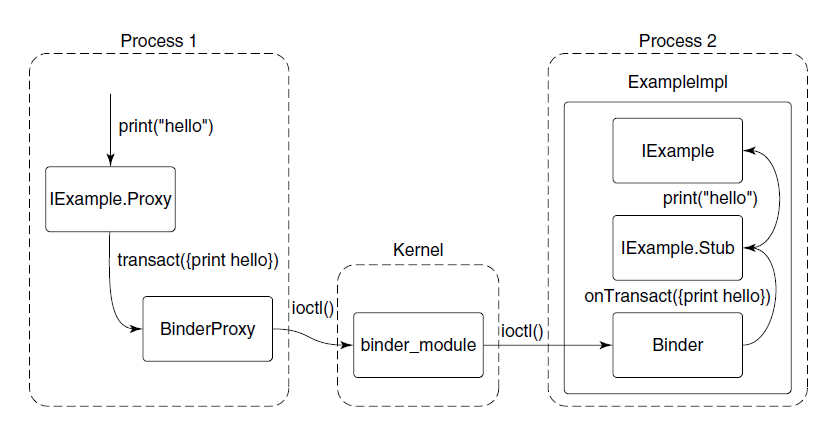 Figure 10-49. Full path of an AIDL-based Binder IPC.
Tanenbaum & Bo, Modern  Operating Systems:4th ed., (c) 2013 Prentice-Hall, Inc. All rights reserved.
Android Applications (1)
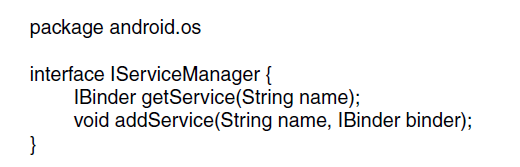 Figure 10-50. Basic service manager AIDL interface.
Tanenbaum & Bo, Modern  Operating Systems:4th ed., (c) 2013 Prentice-Hall, Inc. All rights reserved.
Android Applications (2)
Contents of an apk
A manifest describing what the application is, what it does, and how to run it
Resources needed by the application
The code itself
Signing information, securely identifying the author
Tanenbaum & Bo, Modern  Operating Systems:4th ed., (c) 2013 Prentice-Hall, Inc. All rights reserved.
Android Applications (3)
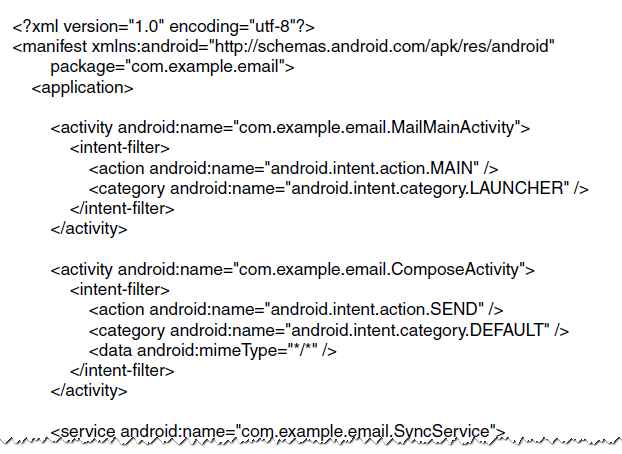 Figure 10-51. Basic structure of AndroidManifest.xml.
Tanenbaum & Bo, Modern  Operating Systems:4th ed., (c) 2013 Prentice-Hall, Inc. All rights reserved.
Android Applications (4)
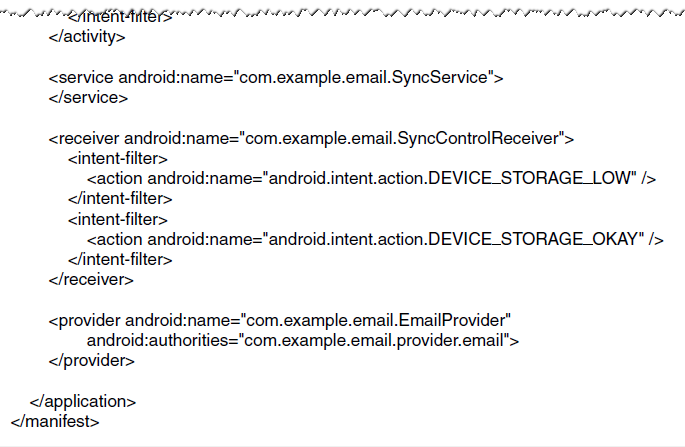 Figure 10-51. Basic structure of AndroidManifest.xml.
Tanenbaum & Bo, Modern  Operating Systems:4th ed., (c) 2013 Prentice-Hall, Inc. All rights reserved.
Activities (1)
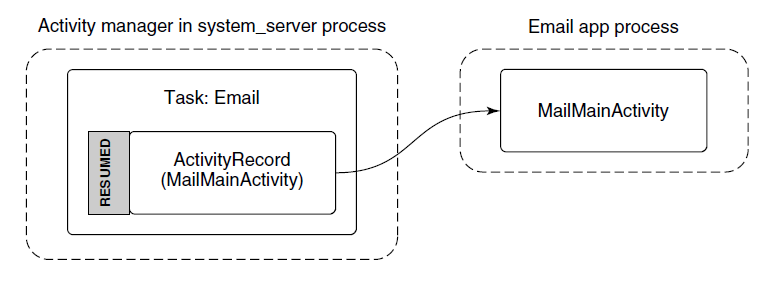 Figure 10-52. Starting an email application’s main activity.
Tanenbaum & Bo, Modern  Operating Systems:4th ed., (c) 2013 Prentice-Hall, Inc. All rights reserved.
Activities (2)
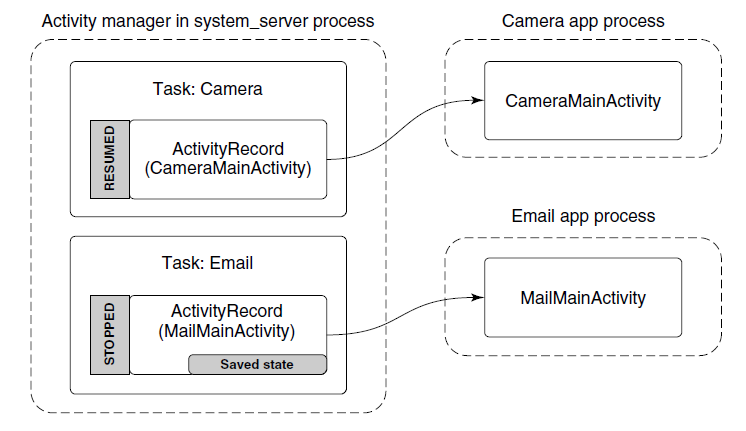 Figure 10-53. Starting the camera application after email.
Tanenbaum & Bo, Modern  Operating Systems:4th ed., (c) 2013 Prentice-Hall, Inc. All rights reserved.
Activities (3)
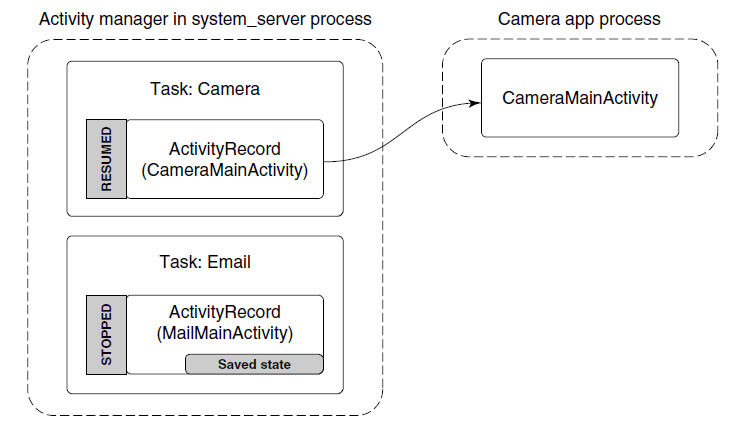 Figure 10-54. Removing the email process to reclaim RAM for the camera.
Tanenbaum & Bo, Modern  Operating Systems:4th ed., (c) 2013 Prentice-Hall, Inc. All rights reserved.
Activities (4)
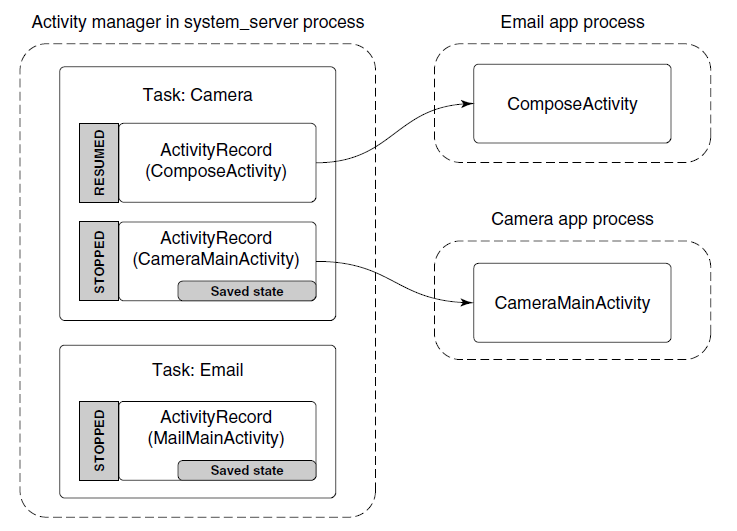 Figure 10-55. Sharing a camera picture through the email application.
Tanenbaum & Bo, Modern  Operating Systems:4th ed., (c) 2013 Prentice-Hall, Inc. All rights reserved.
Activities (5)
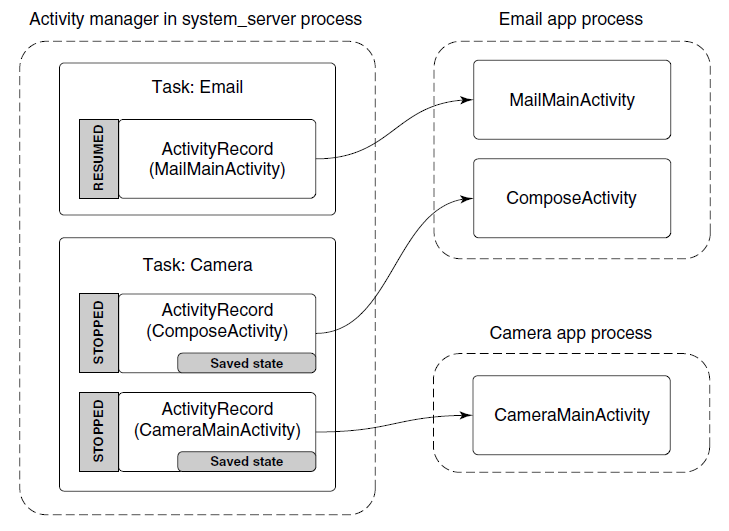 Figure 10-56. Returning to the email application.
Tanenbaum & Bo, Modern  Operating Systems:4th ed., (c) 2013 Prentice-Hall, Inc. All rights reserved.
Services (1)
A service has two distinct identities:
It can be a self-contained long-running background operation.
It can serve as a connection point for other applications or the system to perform rich interaction with the application
Tanenbaum & Bo, Modern  Operating Systems:4th ed., (c) 2013 Prentice-Hall, Inc. All rights reserved.
Services (2)
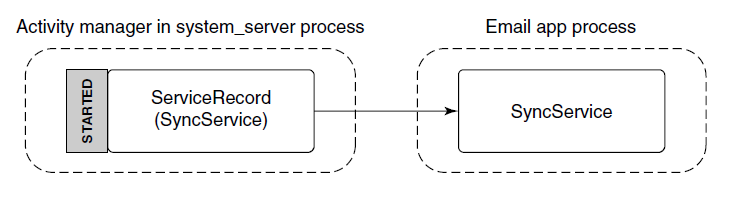 Figure 10-57. Starting an application service.
Tanenbaum & Bo, Modern  Operating Systems:4th ed., (c) 2013 Prentice-Hall, Inc. All rights reserved.
Services (3)
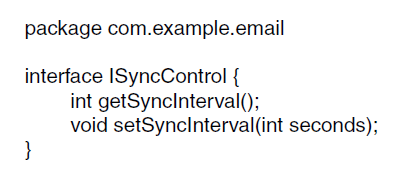 Figure 10-58. Interface for controlling a sync service’s sync interval.
Tanenbaum & Bo, Modern  Operating Systems:4th ed., (c) 2013 Prentice-Hall, Inc. All rights reserved.
Services (4)
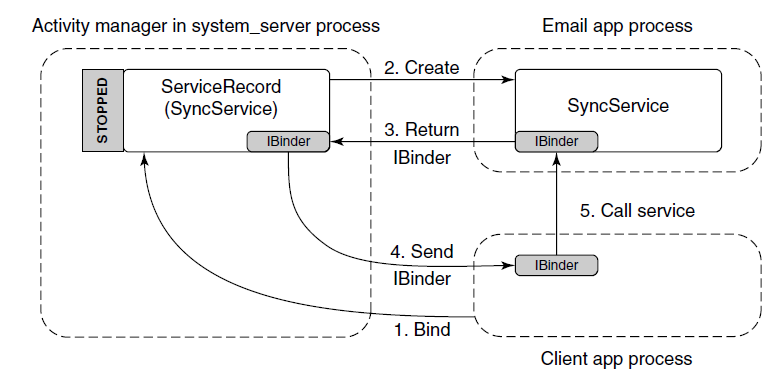 Figure 10-59. Binding to an application service.
Tanenbaum & Bo, Modern  Operating Systems:4th ed., (c) 2013 Prentice-Hall, Inc. All rights reserved.
Receivers
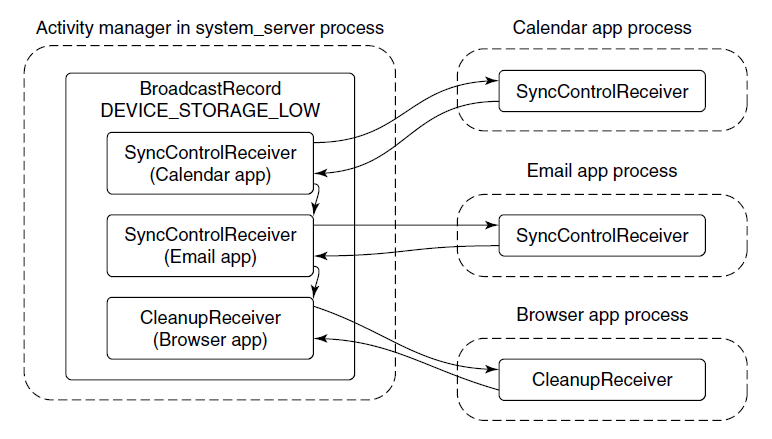 Figure 10-60. Sending a broadcast to application receivers.
Tanenbaum & Bo, Modern  Operating Systems:4th ed., (c) 2013 Prentice-Hall, Inc. All rights reserved.
Content Providers
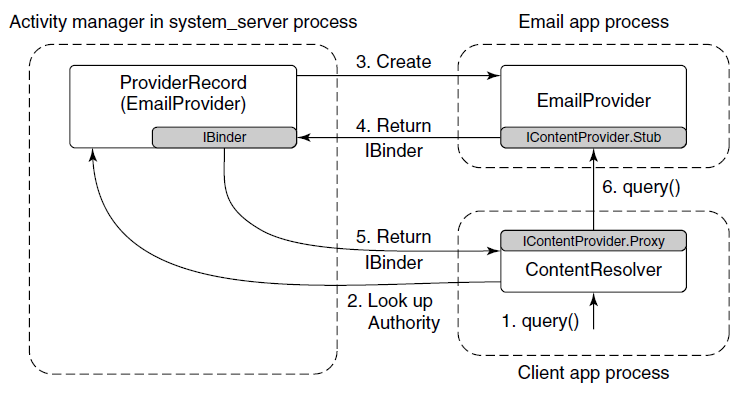 Figure 10-61. Interacting with a content provider.
Tanenbaum & Bo, Modern  Operating Systems:4th ed., (c) 2013 Prentice-Hall, Inc. All rights reserved.
Security (2)
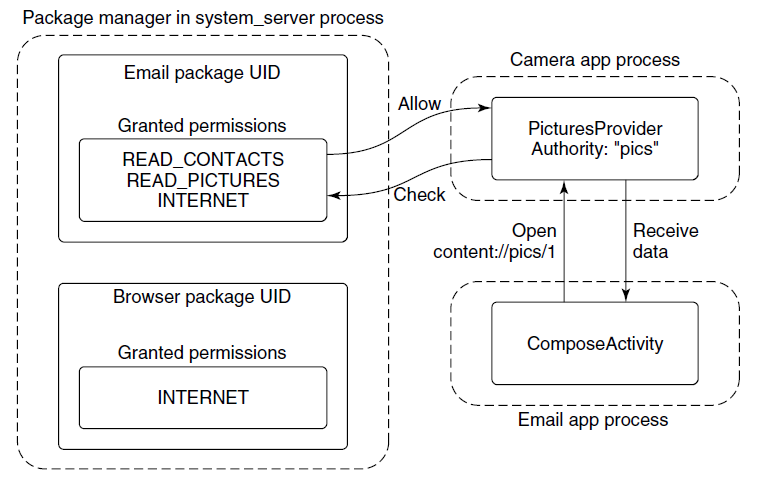 Figure 10-63. Requesting and using a permission.
Tanenbaum & Bo, Modern  Operating Systems:4th ed., (c) 2013 Prentice-Hall, Inc. All rights reserved.
Security (3)
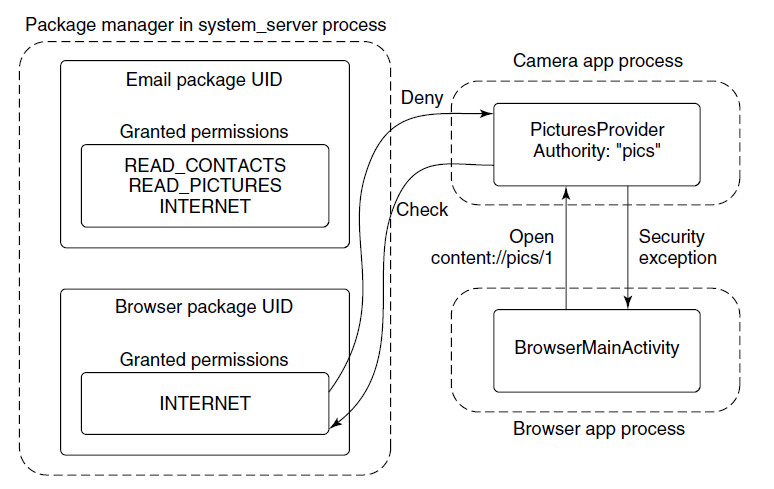 Figure 10-64. Accessing data without a permission.
Tanenbaum & Bo, Modern  Operating Systems:4th ed., (c) 2013 Prentice-Hall, Inc. All rights reserved.
Security (4)
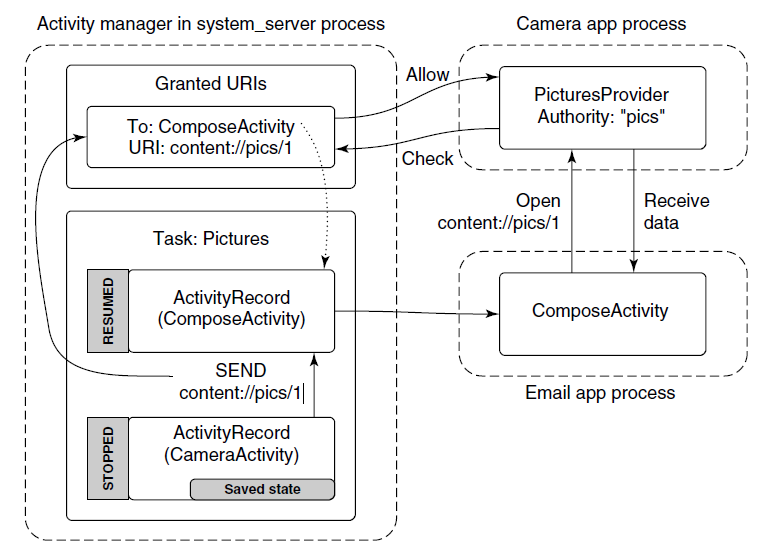 Figure 10-65. Sharing a picture using a content provider.
Tanenbaum & Bo, Modern  Operating Systems:4th ed., (c) 2013 Prentice-Hall, Inc. All rights reserved.
Security (5)
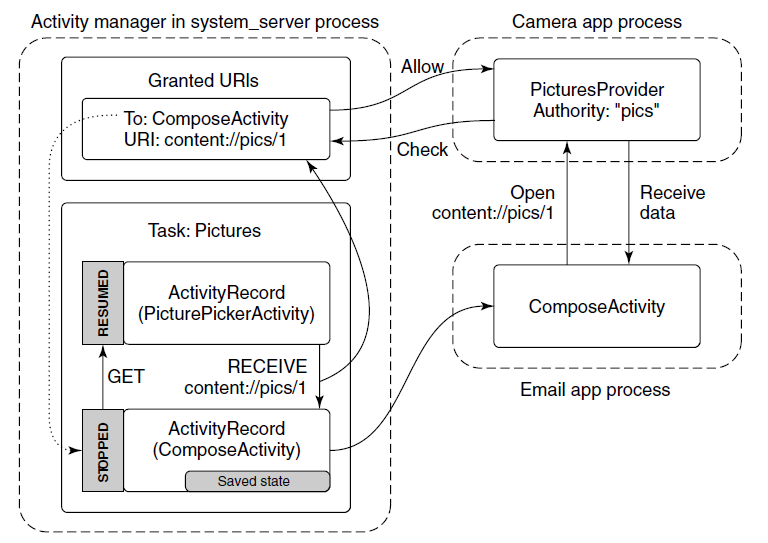 Figure 10-66. Adding a picture attachment using a content provider.
Tanenbaum & Bo, Modern  Operating Systems:4th ed., (c) 2013 Prentice-Hall, Inc. All rights reserved.
Starting Processes
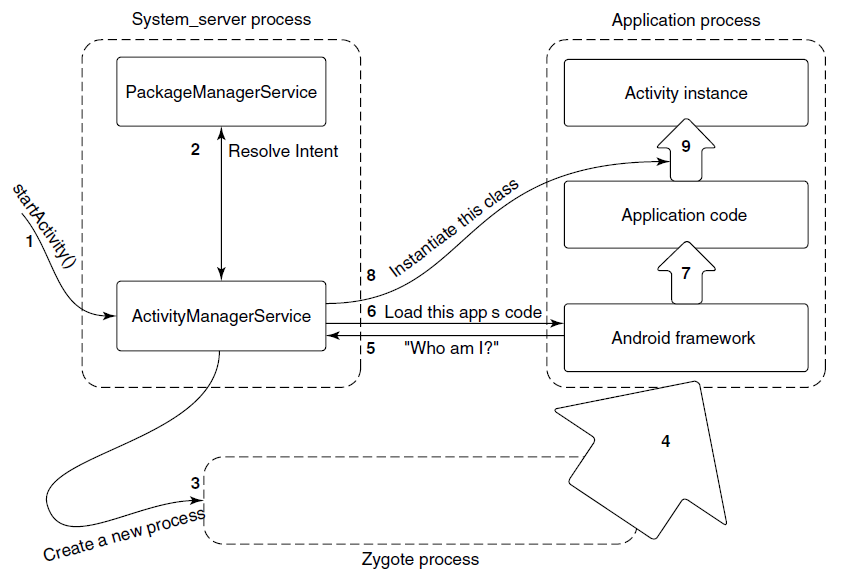 Figure 10-67. Steps in launching a new application process.
Tanenbaum & Bo, Modern  Operating Systems:4th ed., (c) 2013 Prentice-Hall, Inc. All rights reserved.
Process Lifecycle
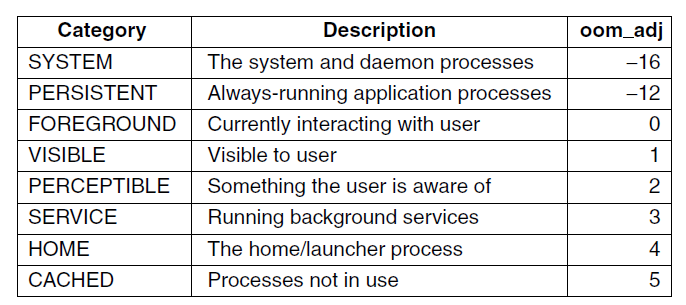 Figure 10-68. Process importance categories.
Tanenbaum & Bo, Modern  Operating Systems:4th ed., (c) 2013 Prentice-Hall, Inc. All rights reserved.
Process Dependencies (1)
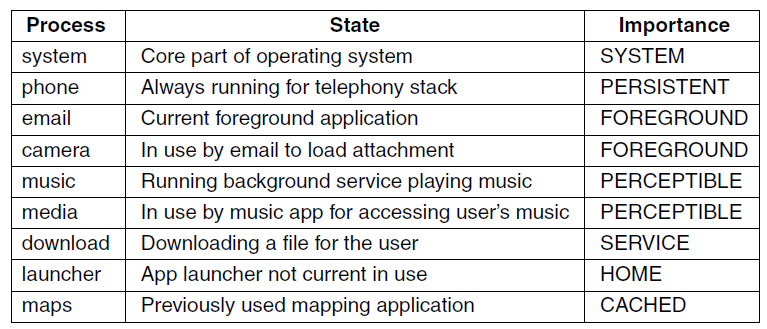 Figure 10-69. Typical state of process importance
Tanenbaum & Bo, Modern  Operating Systems:4th ed., (c) 2013 Prentice-Hall, Inc. All rights reserved.
Process Dependencies (2)
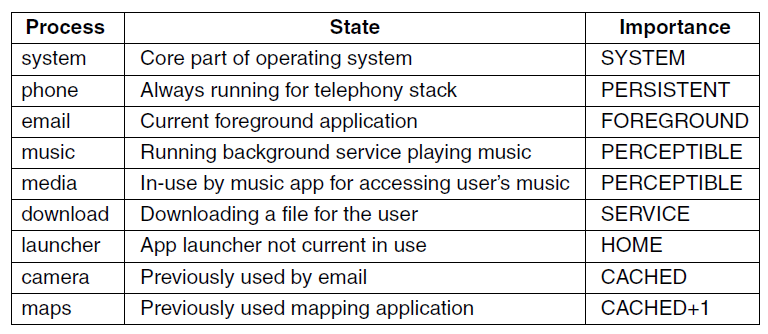 Figure 10-70. Process state after email stops using camera
Tanenbaum & Bo, Modern  Operating Systems:4th ed., (c) 2013 Prentice-Hall, Inc. All rights reserved.
End
Chapter 10
Tanenbaum & Bo, Modern  Operating Systems:4th ed., (c) 2013 Prentice-Hall, Inc. All rights reserved.